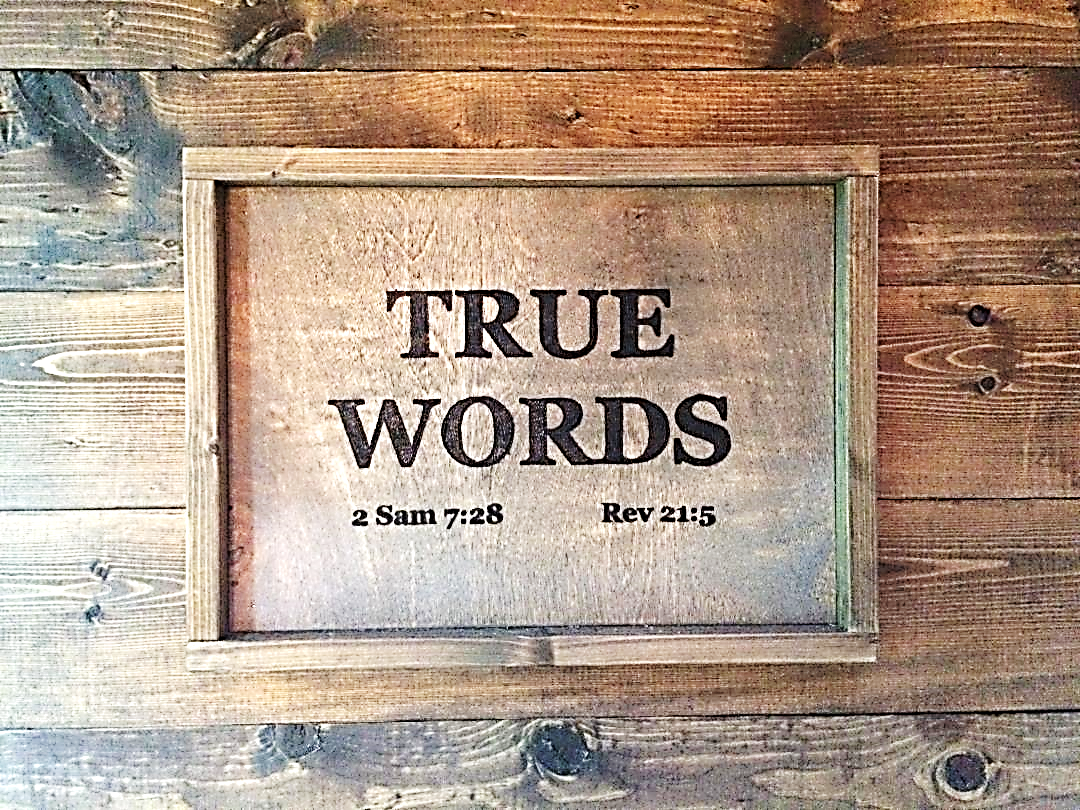 SERMON TITLE
When Did The Church Begin?
In respect to God, that is a topic that I have struggled with for decades. It's not that I believe or don't believe, it's that I simply don't know. I think that I was extremely tainted by my Grandfather who was very high up in the Anglican Church and was not a very nice man! He came across as very arrogant and tended to speak down to many people as if he was above them.
True Words Christian Church
I remember asking him to preside over my wedding in my parents backyard as we wove through the fruit trees etc, but he said no because it wasn't a house of God. I never understood that because I thought that the world was a house of God while a church was built by a man. Not only did he not preside, he refused to even come to the wedding.
True Words Christian Church
From that point on, I think it has really left a sore point for me. It's not that I am shut off from the idea, but more tainted. I am not sure why I am sharing this with you, but for some reason I feel comfortable.
True Words Christian Church
Acts 7:37-38   This is that Moses, which said unto the children of Israel, A prophet shall the Lord your God raise up unto you of your brethren, like unto me; him shall ye hear.  38 This is he, that was in the church in the wilderness with the angel which spake to him in the mount Sina, and with our fathers: who received the lively oracles to give unto us:
True Words Christian Church
Exodus 19:1-2   In the third month, when the children of Israel were gone forth out of the land of Egypt, the same day came they into the wilderness of Sinai.  2 For they were departed from Rephidim, and were come to the desert of Sinai, and had pitched in the wilderness; and there Israel camped before the mount.
True Words Christian Church
Exodus 19:3-4   And Moses went up unto God, and the LORD called unto him out of the mountain, saying, Thus shalt thou say to the house of Jacob, and tell the children of Israel;  4 Ye have seen what I did unto the Egyptians, and how I bare you on eagles' wings, and brought you unto myself.
True Words Christian Church
Exodus 19:5-6   Now therefore, if ye will obey my voice indeed, and keep my covenant, then ye shall be a peculiar treasure unto me above all people: for all the earth is mine:  6 And ye shall be unto me a kingdom of priests, and an holy nation. These are the words which thou shalt speak unto the children of Israel.
True Words Christian Church
Exodus 19:7-8   And Moses came and called for the elders of the people, and laid before their faces all these words which the LORD commanded him.  8 And all the people answered together, and said, All that the LORD hath spoken we will do. And Moses returned the words of the people unto the LORD.
True Words Christian Church
Matthew 18:20   For where two or three are gathered together in my name, there am I in the midst of them.
True Words Christian Church
Matthew 23:34-35   Wherefore, behold, I send unto you prophets, and wise men, and scribes: and some of them ye shall kill and crucify; and some of them shall ye scourge in your synagogues, and persecute them from city to city:  35 That upon you may come all the righteous blood shed upon the earth, from the blood of righteous Abel unto the blood of Zacharias son of Barachias, whom ye slew between the temple and the altar.
True Words Christian Church
Luke 11:50-51   That the blood of all the prophets, which was shed from the foundation of the world, may be required of this generation;  51 From the blood of Abel unto the blood of Zacharias, which perished between the altar and the temple: verily I say unto you, It shall be required of this generation.
True Words Christian Church
Exodus 12:1-2   And the LORD spake unto Moses and Aaron in the land of Egypt, saying,  2 This month shall be unto you the beginning of months: it shall be the first month of the year to you.
True Words Christian Church
Exodus 12:3-4   Speak ye unto all the congregation of Israel, saying, In the tenth day of this month they shall take to them every man a lamb, according to the house of their fathers, a lamb for an house:  4 And if the household be too little for the lamb, let him and his neighbour next unto his house take it according to the number of the souls; every man according to his eating shall make your count for the lamb.
True Words Christian Church
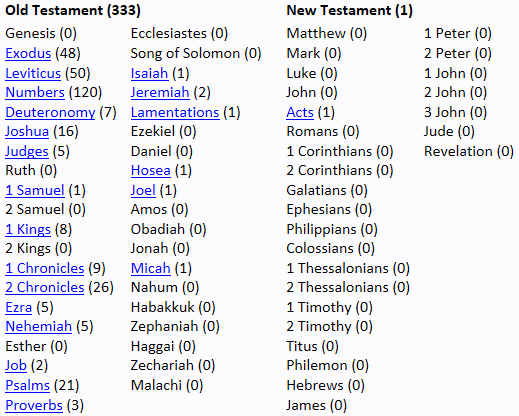 True Words Christian Church
Numbers 1:1-2   And the LORD spake unto Moses in the wilderness of Sinai, in the tabernacle of the congregation, on the first day of the second month, in the second year after they were come out of the land of Egypt, saying,  2 Take ye the sum of all the congregation of the children of Israel, after their families, by the house of their fathers, with the number of their names, every male by their polls;
True Words Christian Church
Numbers 1:3-4   From twenty years old and upward, all that are able to go forth to war in Israel: thou and Aaron shall number them by their armies.  4 And with you there shall be a man of every tribe; every one head of the house of his fathers.
True Words Christian Church
Numbers 1:5-8   And these are the names of the men that shall stand with you: of the tribe of Reuben; Elizur the son of Shedeur.  6 Of Simeon; Shelumiel the son of Zurishaddai.  7 Of Judah; Nahshon the son of Amminadab.  8 Of Issachar; Nethaneel the son of Zuar.
True Words Christian Church
Numbers 1:9-12   Of Zebulun; Eliab the son of Helon.  10 Of the children of Joseph: of Ephraim; Elishama the son of Ammihud: of Manasseh; Gamaliel the son of Pedahzur.  11 Of Benjamin; Abidan the son of Gideoni.  12 Of Dan; Ahiezer the son of Ammishaddai.
True Words Christian Church
Numbers 1:13-16   Of Asher; Pagiel the son of Ocran.  14 Of Gad; Eliasaph the son of Deuel.  15 Of Naphtali; Ahira the son of Enan.  16 These were the renowned of the congregation, princes of the tribes of their fathers, heads of thousands in Israel.
True Words Christian Church
Numbers 1:53   But the Levites shall pitch round about the tabernacle of testimony, that there be no wrath upon the congregation of the children of Israel: and the Levites shall keep the charge of the tabernacle of testimony.
True Words Christian Church
Numbers 16:1-2   Now Korah, the son of Izhar, the son of Kohath, the son of Levi, and Dathan and Abiram, the sons of Eliab, and On, the son of Peleth, sons of Reuben, took men:  2 And they rose up before Moses, with certain of the children of Israel, two hundred and fifty princes of the assembly, famous in the congregation, men of renown:
True Words Christian Church
Numbers 16:3   And they gathered themselves together against Moses and against Aaron, and said unto them, Ye take too much upon you, seeing all the congregation are holy, every one of them, and the LORD is among them: wherefore then lift ye up yourselves above the congregation of the LORD?
True Words Christian Church
Numbers 16:4-5   And when Moses heard it, he fell upon his face:  5 And he spake unto Korah and unto all his company, saying, Even to morrow the LORD will shew who are his, and who is holy; and will cause him to come near unto him: even him whom he hath chosen will he cause to come near unto him.
True Words Christian Church
Numbers 16:31-32   And it came to pass, as he had made an end of speaking all these words, that the ground clave asunder that was under them:  32 And the earth opened her mouth, and swallowed them up, and their houses, and all the men that appertained unto Korah, and all their goods.
True Words Christian Church
Numbers 16:33   They, and all that appertained to them, went down alive into the pit, and the earth closed upon them: and they perished from among the congregation.
True Words Christian Church
Jude 10-11   But these speak evil of those things which they know not: but what they know naturally, as brute beasts, in those things they corrupt themselves.  11 Woe unto them! for they have gone in the way of Cain, and ran greedily after the error of Balaam for reward, and perished in the gainsaying of Core.
True Words Christian Church
Matthew 16:13-15   When Jesus came into the coasts of Caesarea Philippi, he asked his disciples, saying, Whom do men say that I the Son of man am?  14 And they said, Some say that thou art John the Baptist: some, Elias; and others, Jeremias, or one of the prophets.  15 He saith unto them, But whom say ye that I am?
True Words Christian Church
Matthew 16:16-17   And Simon Peter answered and said, Thou art the Christ, the Son of the living God.  17 And Jesus answered and said unto him, Blessed art thou, Simon Bar-jona: for flesh and blood hath not revealed it unto thee, but my Father which is in heaven.
True Words Christian Church
Matthew 16:18   And I say also unto thee, That thou art Peter, and upon this rock I will build my church; and the gates of hell shall not prevail against it.
True Words Christian Church
Matthew 8:14   And when Jesus was come into Peter's house, he saw his wife's mother laid, and sick of a fever.
True Words Christian Church
Matthew 16:18   And I say also unto thee, That thou art Peter, and upon this rock I will build my church; and the gates of hell shall not prevail against it.
True Words Christian Church
1 Corinthians 3:11   For other foundation can no man lay than that is laid, which is Jesus Christ.
True Words Christian Church
Ephesians 2:18-20   For through him we both have access by one Spirit unto the Father.  19 Now therefore ye are no more strangers and foreigners, but fellowcitizens with the saints, and of the household of God;  20 And are built upon the foundation of the apostles and prophets, Jesus Christ himself being the chief corner stone;
True Words Christian Church
Ephesians 2:21-22   In whom all the building fitly framed together groweth unto an holy temple in the Lord:  22 In whom ye also are builded together for an habitation of God through the Spirit.
True Words Christian Church
Matthew 16:18   And I say also unto thee, That thou art Peter, and upon this rock I will build my church; and the gates of hell shall not prevail against it.
True Words Christian Church
Matthew 18:15-16   Moreover if thy brother shall trespass against thee, go and tell him his fault between thee and him alone: if he shall hear thee, thou hast gained thy brother.  16 But if he will not hear thee, then take with thee one or two more, that in the mouth of two or three witnesses every word may be established.
True Words Christian Church
Matthew 18:17   And if he shall neglect to hear them, tell it unto the church: but if he neglect to hear the church, let him be unto thee as an heathen man and a publican.
True Words Christian Church
Leviticus 8:4   And Moses did as the LORD commanded him; and the assembly was gathered together unto the door of the tabernacle of the congregation.
True Words Christian Church
True Words Christian Church
Acts 2:47   Praising God, and having favour with all the people. And the Lord added to the church daily such as should be saved.
True Words Christian Church
Ephesians 5:23   For the husband is the head of the wife, even as Christ is the head of the church: and he is the saviour of the body.
True Words Christian Church
Colossians 1:18   And he is the head of the body, the church: who is the beginning, the firstborn from the dead; that in all things he might have the preeminence.
True Words Christian Church
Philippians 1:1-2   Paul and Timotheus, the servants of Jesus Christ, to all the saints in Christ Jesus which are at Philippi, with the bishops and deacons:  2 Grace be unto you, and peace, from God our Father, and from the Lord Jesus Christ.
True Words Christian Church
1 Timothy 3:1-3   This is a true saying, If a man desire the office of a bishop, he desireth a good work.  2 A bishop then must be blameless, the husband of one wife, vigilant, sober, of good behaviour, given to hospitality, apt to teach;  3 Not given to wine, no striker, not greedy of filthy lucre; but patient, not a brawler, not covetous;
True Words Christian Church
1 Timothy 3:4-6   One that ruleth well his own house, having his children in subjection with all gravity;  5 (For if a man know not how to rule his own house, how shall he take care of the church of God?)  6 Not a novice, lest being lifted up with pride he fall into the condemnation of the devil.
True Words Christian Church
1 Timothy 3:8-10   Likewise must the deacons be grave, not doubletongued, not given to much wine, not greedy of filthy lucre;  9 Holding the mystery of the faith in a pure conscience.  10 And let these also first be proved; then let them use the office of a deacon, being found blameless.
True Words Christian Church
1 Timothy 3:11-13   Even so must their wives be grave, not slanderers, sober, faithful in all things.  12 Let the deacons be the husbands of one wife, ruling their children and their own houses well.  13 For they that have used the office of a deacon well purchase to themselves a good degree, and great boldness in the faith which is in Christ Jesus.
True Words Christian Church